BEFORE WE START
Talk to your neighbors:
What is your favorite restaurant around UW?
Java Review & Functional Decomposition
Lecture Outline
Announcements/Reminders
Review Java
Functional Decomposition
Code Quality
First Assignment
Grading
Announcements
Hope you had fun in your first quiz section yesterday! 
Java Review Session Monday 4/3
GUG 220, 2:30pm-3:30pm
IPL will open on Monday!
Programming Assignment 0 (P0) released later today
Due next Thurs (4/6)
Focused on Java Review
Lecture Outline
Announcements/Reminders
Review Java
Functional Decomposition
Code Quality
First Assignment
Grading
Reminders: Review Java Syntax
Java Tutorial reviews all the relevant programming features you should familiar with (even if you don’t know them in Java).
Printing and comments
Variables, types, expressions
Conditionals (if/else if/ else)
Loops (for and while)
Strings
Methods
File I/O
Arrays
In-Class Activities
Goal: Get you actively participating in your learning
Typical Activity
Question is posed
Think (1 min): Think about the question on your own
Pair (2 min): Talk with your neighbor to discuss question
If you arrive at different conclusions, discuss your logic and figure out why you differ!
If you arrived at the same conclusion, discuss why the other answers might be wrong!
Share (1 min): We discuss the conclusions as a class
During each of the Think and Pair stages, you will respond to the question via a sli.do poll
Not worth any points, just here to help you learn!
What is the output of this Java program?
Total Diff = 12
 Total Diff = 11
 Total Diff = 7
 Error
public class Demo {   public static void main(String[] args) {      int[] nums = {2, 3, 5, 9, 14};      int totalDiff = 0;      for (int i = 1; i <= nums.length; i++) {         totalDiff += (nums[i] - nums[i - 1]);      }      System.out.println("Total Diff = ” + totalDiff);   }}
[Speaker Notes: speaker notes woa]
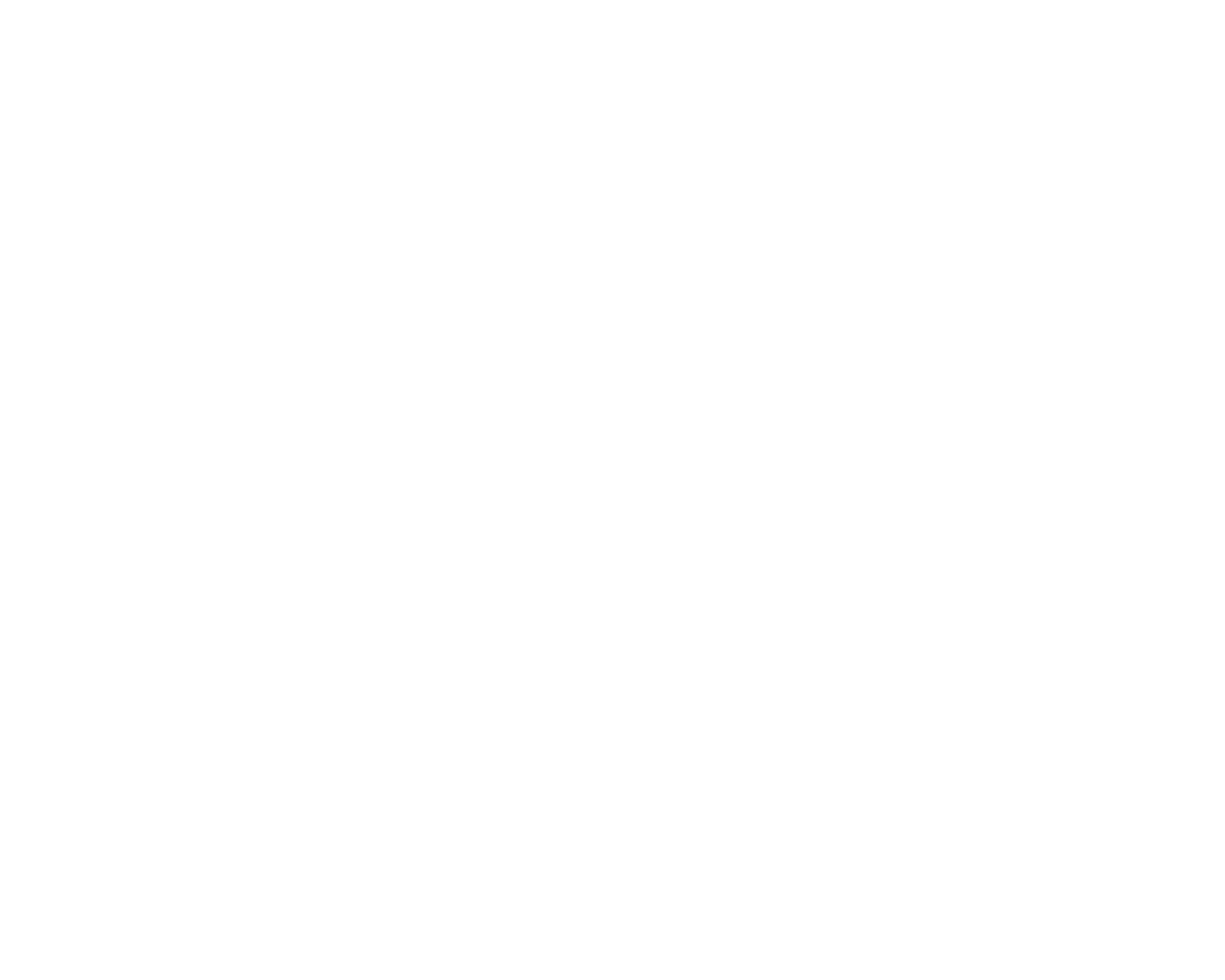 Practice : Pair
What is the output of this Java program?
Total Diff = 12
 Total Diff = 11
 Total Diff = 7
 Error
public class Demo {   public static void main(String[] args) {      int[] nums = {2, 3, 5, 9, 14};      int totalDiff = 0;      for (int i = 1; i <= nums.length; i++) {         totalDiff += (nums[i] - nums[i - 1]);      }      System.out.println("Total Diff = ” + totalDiff);   }}
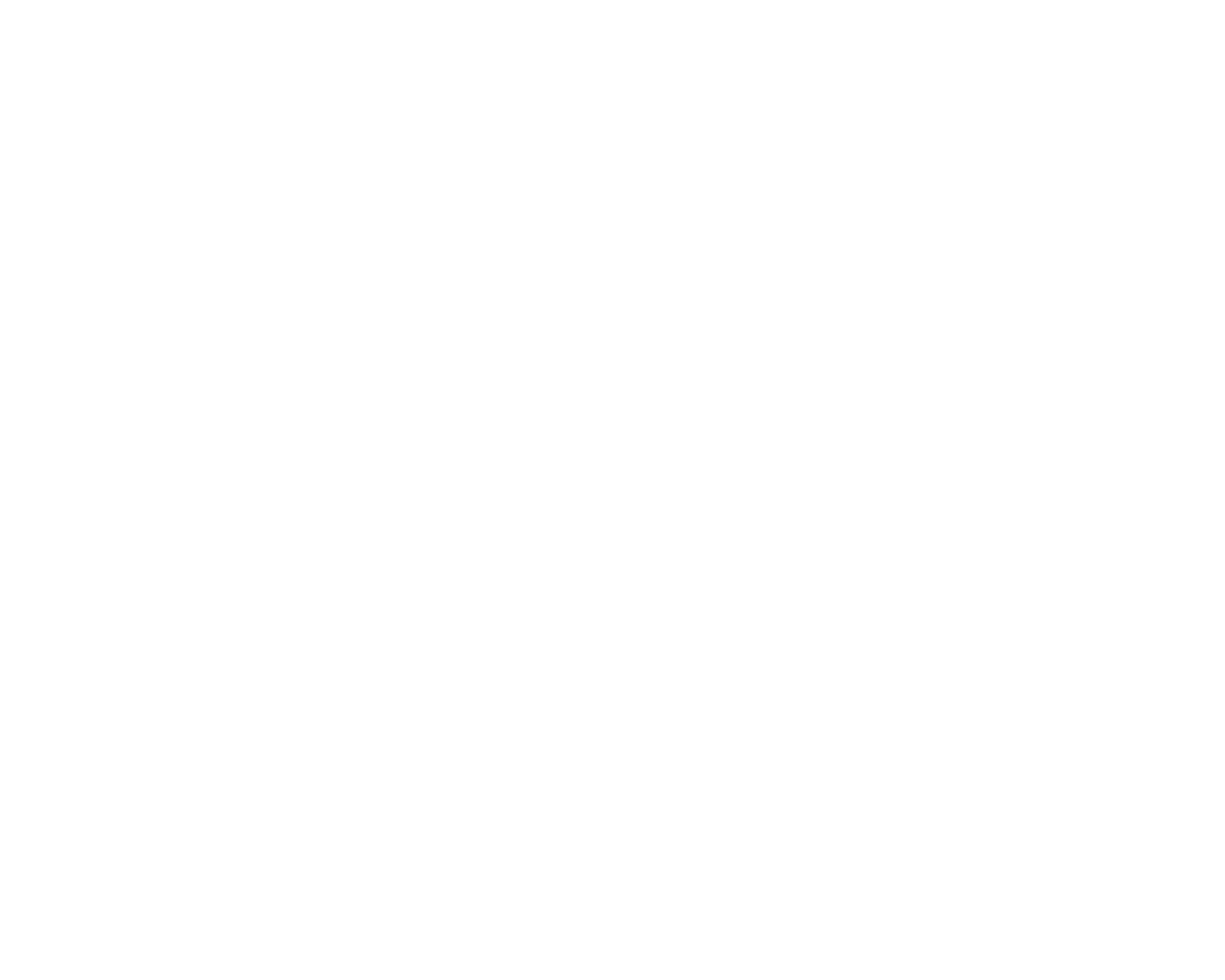 Practice : Share
What is the output of this Java program?
Total Diff = 12
 Total Diff = 11
 Total Diff = 7
 Error
public class Demo {   public static void main(String[] args) {      int[] nums = {2, 3, 5, 9, 14};      int totalDiff = 0;      for (int i = 1; i <= nums.length; i++) {         totalDiff += (nums[i] - nums[i - 1]);      }      System.out.println("Total Diff = ” + totalDiff);   }}
throws an IndexOutOfBoundsException
Case Study: Temperatures
Write a program to prompt the user for how many days’ temperatures they want to enter, then asks the user for the temperatures of that many days. The program should then report the highest temperature that occurred and what day it occurred on. The program then should allow the user to ask for the average temperature across a range of days, and report how many of those days were above average. 

Review skills
User input
For loops
Arrays
Maximum calculation
Cumulative sum
How many days' temperatures? 7 
Day 0's high temp: 45 
Day 1's high temp: 44 
Day 2's high temp: 39 
Day 3's high temp: 48 
Day 4's high temp: 37 
Day 5's high temp: 46 
Day 6's high temp: 53 
The highest temperature was on day 6 and was 53. 

What range of days are you interested in? 2 5 
Average temperature was 42.5 
2 days were above average.
Lecture Outline
Announcements/Reminders
Review Java
Functional Decomposition
Code Quality
First Assignment
Grading
Mix butter and sugar
Beat in eggs
Wet
Functional Decomposition
Mix in flour, baking soda, and chocolate chips
Dry
Functional decomposition is the process of breaking down a complex problem or system into parts that are easier to conceive, understand, program, and maintain.
Make cookie-sized balls of dough
Place evenly on baking sheet
Place
Bake at 350 degrees Fahrenheit for 10 minutes
Let cool after
Bake
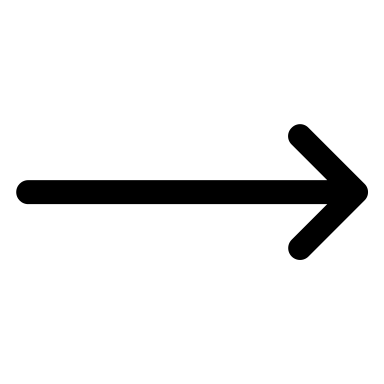 “Bake the cookies”
Functional Decomposition
Functional decomposition in code means break down a program into smaller methods (also called functions).
Read in temperature data
Finding the hottest day
Finding the average on a range
Reporting stats on a range
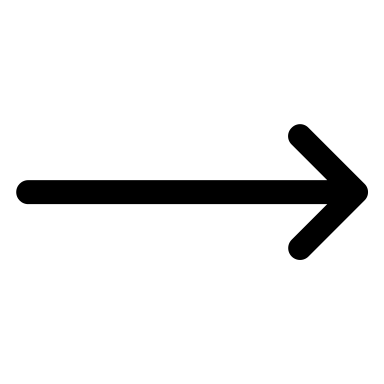 Temperatures program
Avoid Trivial Methods
Introduce methods to decompose a complex problem, not just for the sake of adding a method. 
Bad example:					Good Example:




Rule of thumb: A method should do at least two steps
Ask yourself: Does adding this method make my code easier to understand?
public static double round(double num) {    return ((int) Math.round(num * 10)) / 10.0;}
public static void printMessage(String message) {    System.out.println(message);}
Lecture Outline
Announcements/Reminders
Review Java
Functional Decomposition
Code Quality
First Assignment
Grading
Code Quality
“Programs are meant to be read by humans and only incidentally for computers to execute.” – Abelson & Sussman, SICP

Code is about communication. Writing code with good code quality is important to communicate effectively. 

Different organizations have different standards for code quality.
Doesn’t mean any one standard is wrong! (e.g., APA, MLA, Chicago, IEEE, ...)
Consistency is very helpful within a group project
See our Code Quality Guide for the standards we will all use in CSE 122
What does this code do? How could you improve the quality of this code? (No Slido poll)
public static int l(String a,char b){       int j=-1;for(int a1=0;a1<a.length();a1   ++) {  if (a.charAt(a1) == b) {        j = a1;            } } if(j==-1){return -1;} else { return j;} }
What does this code do? How could you improve the quality of this code? (No Slido poll)
public static int l(String a, char b)  {    int j=-1;    for(int a1=0;a1<a.length();a1     ++) {if (a.charAt(a1) == b) {    j = a1;        }    }    if(j==-1) {        return -1;        } else {            return j;        }}
CSE 122 Code Quality
Examples relevant for this week
Correctly formatted variable, class, and method names
Descriptive variable names
Indentation
No long lines (generally < 80 chars)
Spacing
Good method decomposition
Writing documentation - class and method comments
Lecture Outline
Announcements/Reminders
Review Java
Functional Decomposition
Code Quality
First Assignment
Grading
Graded Course Components
Your grade will consist of the following categories:
Each mark is graded on the scale: 
E(xcellent)
S(atisfafactory)
N(ot yet)
Course Grades
Instead of curving the class, we’ll use a bucket system:
Marks earned place in an initial bucket, additional S+ marks improve grade. 
Must meet all requirements of a bucket for initial placement.
These are minimum GPA guarantees – grade can always be higher than min promise.
Programming Assignment 0 – Warm Up
Released today, due next Thursday (4/6) at 11:59 pm on Ed
Can submit as many times as you want before initial submission date with Mark button
Focused on reviewing Java concepts and Functional Decomposition
Different structure than most assignments with multiple smaller problems
See Grading Rubric for how each dimension is assessed.
IPL opens Monday!
Tasks before next time!
Fill out the Introductory Survey
⭐ Complete the pre-class material (PCM) for Wednesday (see calendar)
Come to Java Review Session on Monday if new to Java
GUG 220 @ 2:30 - 3:30 
Attend quiz section on Tuesday!
Get started on P0